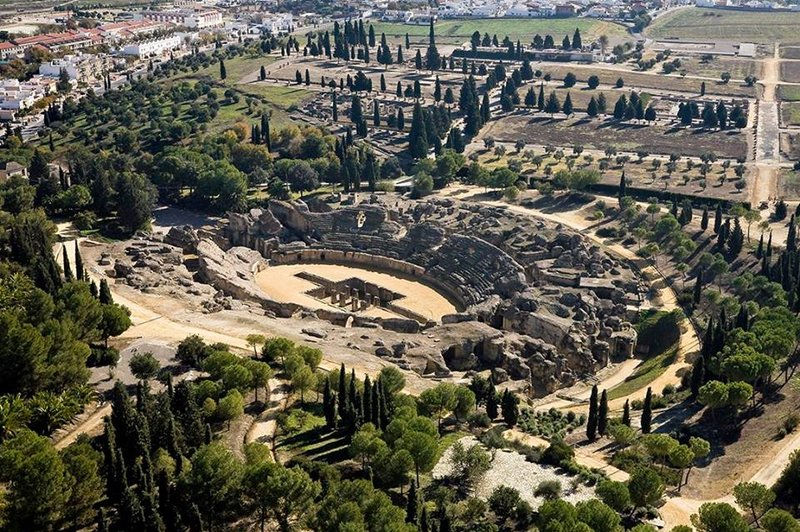 L’amphithéâtre d’italica
1.Présentation brève 
2.Géographie
3.Histoire
4.Dimensions &Capacités
5.Types de construction 
6.Avant-Maintenant
7.Bibliographies et Questions
1 Présentation brève
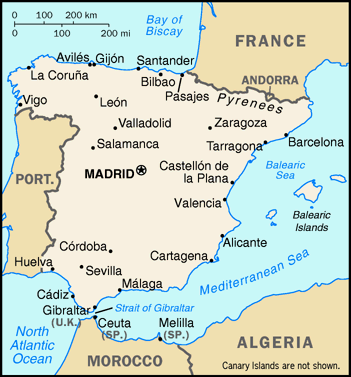 Italica
1 Présentation brève
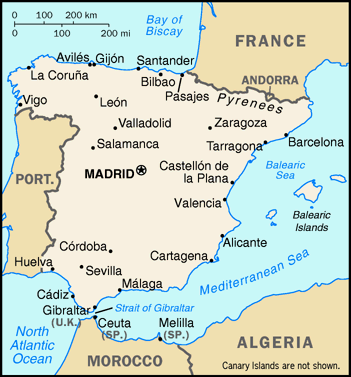 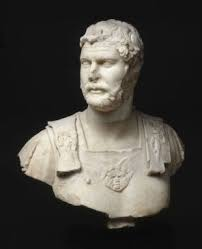 Italica 
Au IIème siècle
Trajan
Hadrien
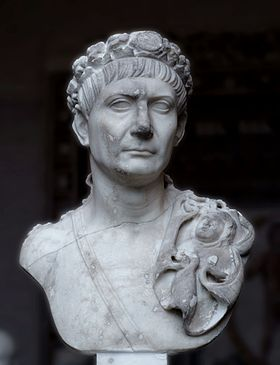 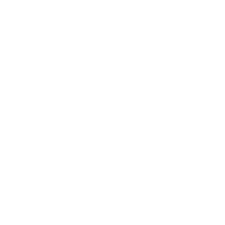 2 Géographie
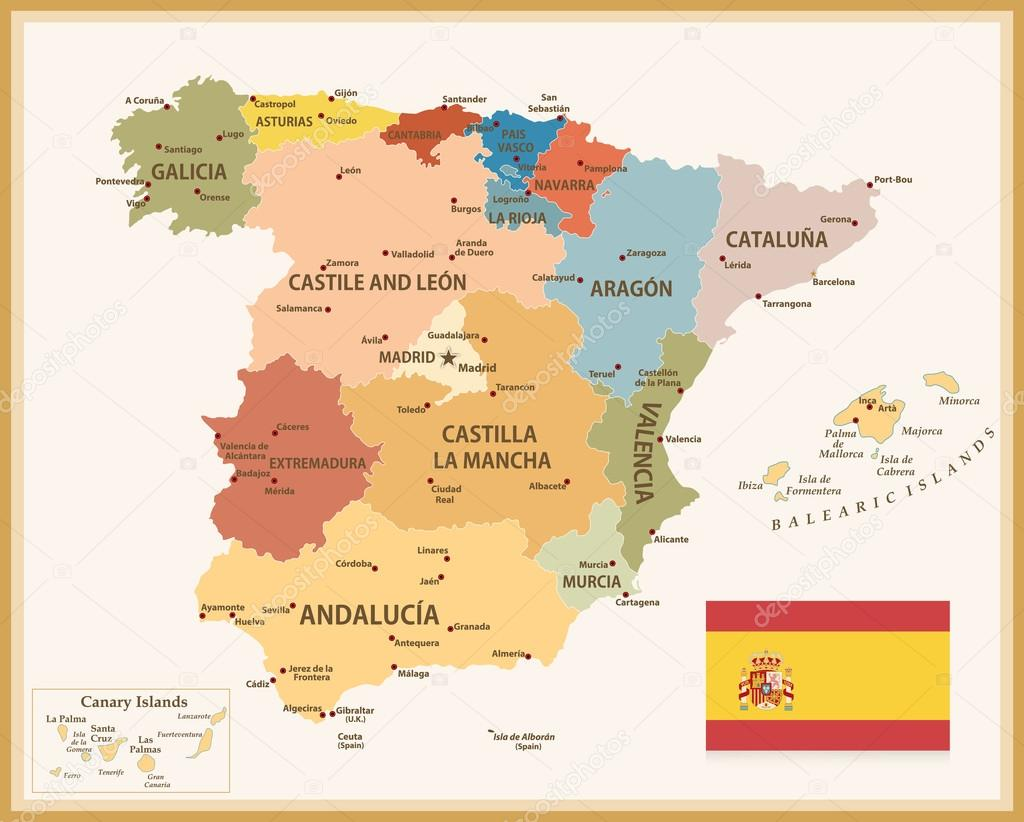 Espagne
Séville
Andalousie
3 histoire
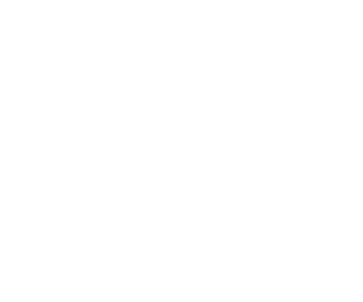 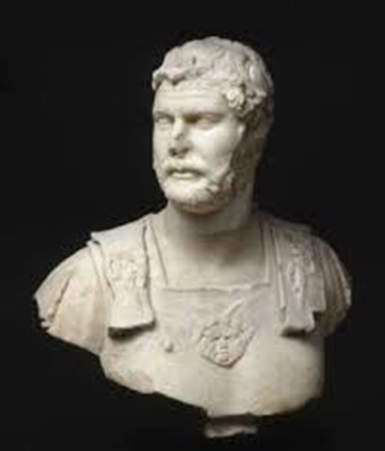 Au début du IIème siècle
 2 Empereurs 
Trajan
Hadrien
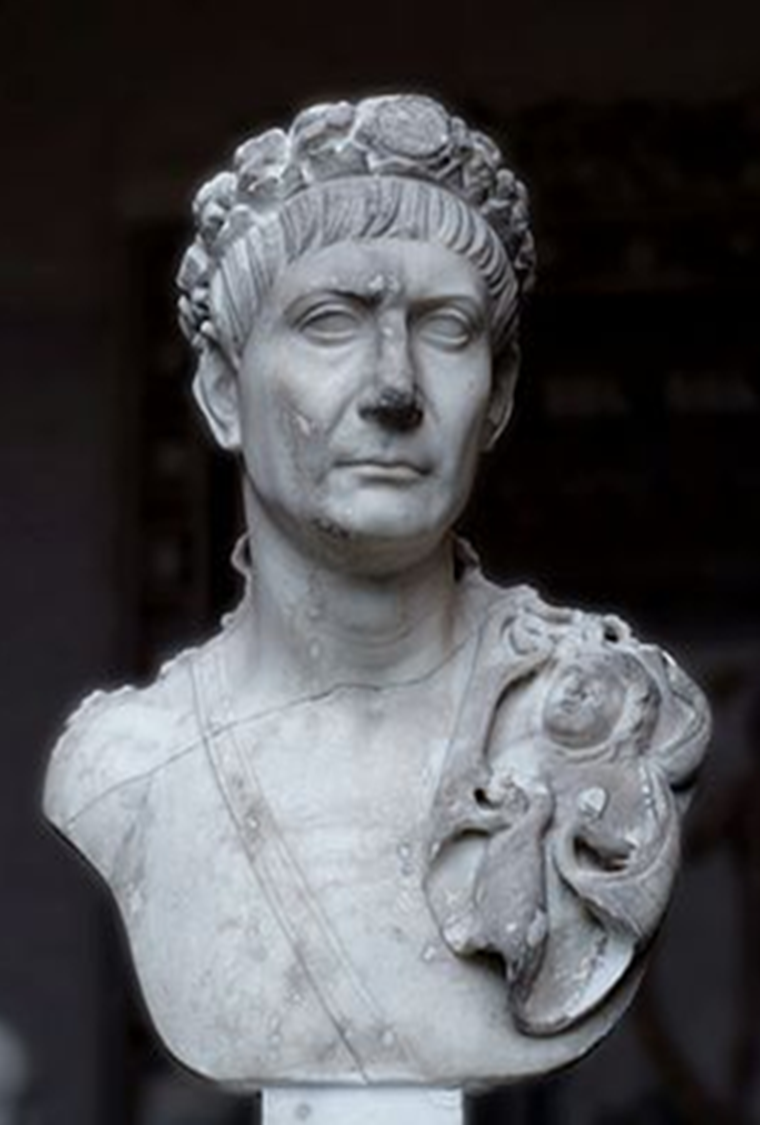 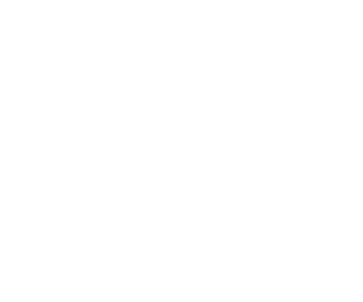 3 histoire
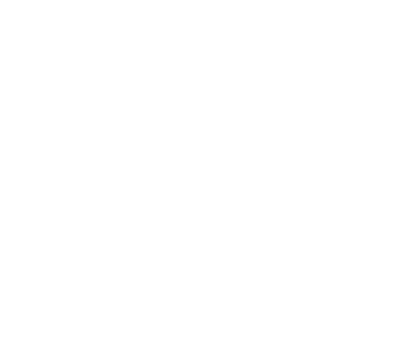 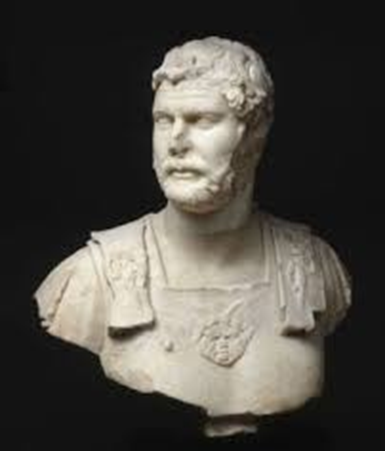 Au début du IIème siècle
 2 Empereurs 
Trajan
Hadrien 
En ruines
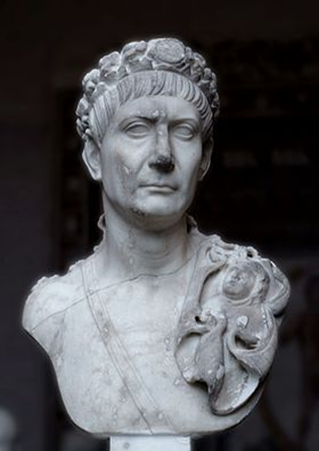 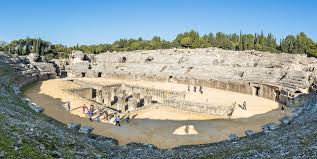 4 Dimensions & Capacité
Largeur:134m
Longueur:156m
Places assises:25000
5 Type de constructions
Structure: Voute cylindrique en tonnelle
Fonction: Amphithéâtre
Style architectural: Romain
Matériaux: Pierres et ciment
6 Avant-Maintenant
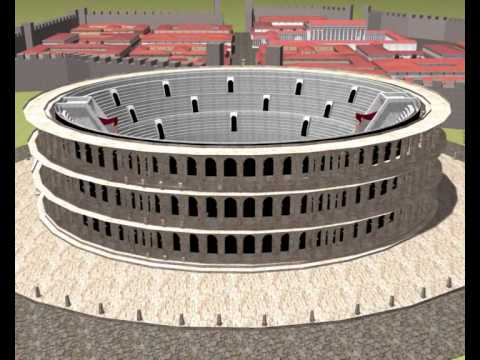 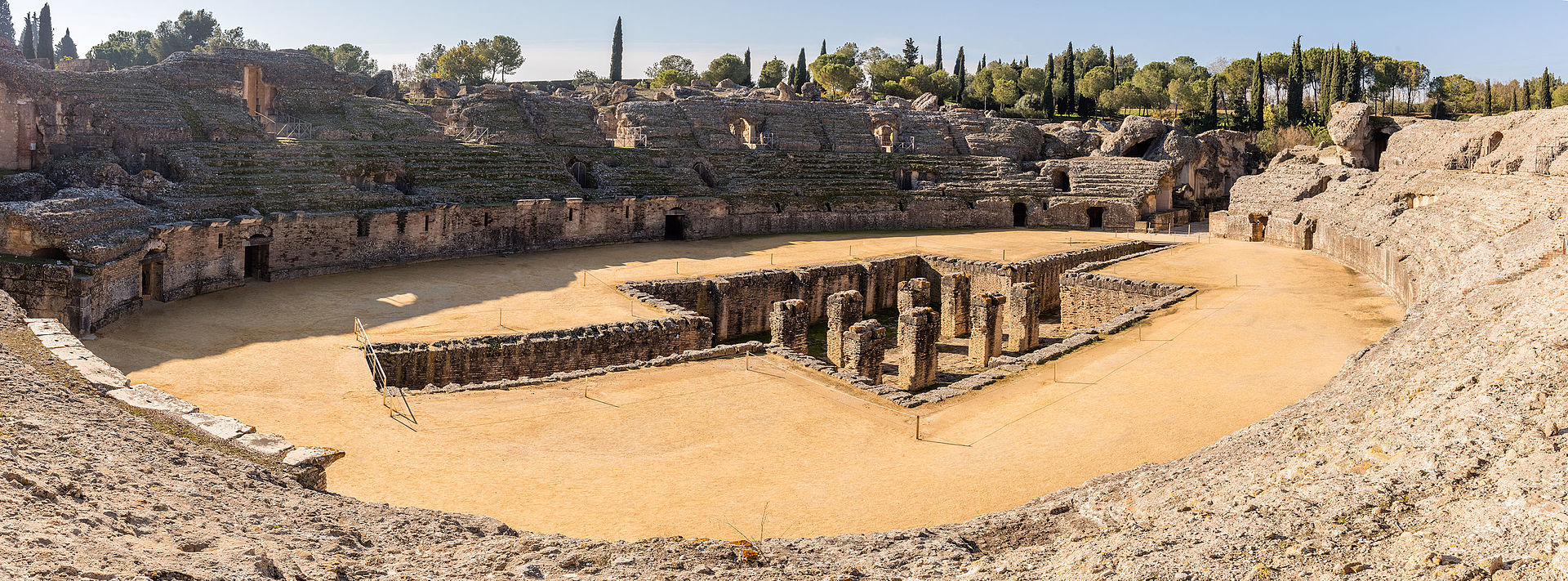 6 Avant-Maintenant
7 Bibliographie
https://fr.wikipedia.org/wiki/Amphithéâtre_d%27Italica
https://structurae.info/ouvrages/amphitheatre-d-italica